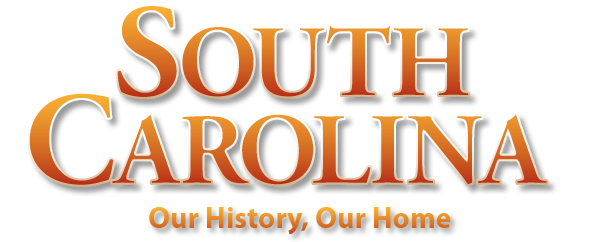 Chapter 5: South Carolina’s First Sixty Years
STUDY PRESENTATION
© 2022 Clairmont Press
Section 1: Preparations for the Settlement of Carolina
Section 2: The Settlement of Charles Town
Section 3: Governing Carolina
Section 4: The Maturing Colony
2
Section 2: The Settlement of Charles Town
Essential Question: What factors affected the early failures of Charles Town?
3
Section 2: The Settlement of Charles Town
What terms do I need to know? 
Huguenots
quitrent
indigo
naval stores
4
Introduction
Efforts to create an English colony in Carolina was risky business.
Carolina could expect little outside help; still, it was close to shipping lanes between English colonies in the West Indies and England. 
A special relationship developed between South Carolina and Barbados.
5
Early Failures at Settlement
1663 – Efforts by New Englanders to settle the Cape Fear River area (in present-day North Carolina) were abandoned.
1665 – Another attempt to settle at Cape Fear by a group from Barbados failed due to hostile Indians and lack of support from the Proprietors.
There was a lack of support from the Proprietors due to an epidemic (1665) in the city of London which killed about one-seventh of the city’s population.
1666 – The Great Fire of London destroyed much of the city.
Fire of London, 1666
6
The Barbadian Background
History of Barbados (settled in 1627) is significant for the founding and history of South Carolina:                                 
sugarcane, molasses and rum very profitable – Barbados became richest English colony in America 
a wild society who desired to gain riches
their lives were threatened by disease, slave revolts, and pirates.
By 1660s, South Carolina looked very promising as land was scarce and new places to exploit were sought by planters.
7
“The Colony of a Colony”
After some disasters, Captain West and his passengers sailed to Bermuda and reached Albemarle Point.
1670 – A village was built (named Charles Towne to honor the king) as South Carolina’s  1st permanent English settlement.
1670 – 1690: The majority of settlers were from Barbados. They had prominence in numbers and power (called “The Colony of a Colony” by historians).
Click for map.
8
A Diverse Population
Settlers from different cultures and ethnic groups including French Protestants, called Huguenots, came to South Carolina. 
Diverse religious and ethnic groups benefited the colony’s economy and culture.
1670 – 1st African slaves were brought into the colony, a pivotal time in South Carolina’s history.
1720 – 65% of colony was composed of black slaves, who remained the majority throughout the colonial period.
9
Making a Living
The Carolina settlers encountered difficulties at first:                                                                                    	• There were times of food shortage, and Indians helped by giving food.                                                       	• Most of the settlers were not farmers and had to learn to clear the land and grow crops.                          	• 1674 – Bountiful crops were brought by good weather, along with more experience in planting.
 Extra food was sent (on credit) to the colonists by the Proprietors.
10
Headright Grants
Generous headright grants, which varied at times, were allowed by the Proprietors.
The average family received 300 acres or less in the 1st decade.
 “Aristocrats” were granted estates of several thousand acres.
Land grants were to provide quitrents for the Proprietors (money was rarely paid).
11
Finding Their Place
Proprietors wanted colonists to live in villages like in New England (easier to govern and protect).
Settlers began taking land from Native Americans. This caused major conflict between the original inhabitants and the white newcomers.
12
A Search for Staple Crops
Possibilities for export and profit were tobacco, sugarcane, indigo, and cotton (none of which grew very well, except indigo).
Staple crops in the early years included livestock raising and forest products.
Lumber was a profitable natural resource. It was crafted into masts for ships and naval stores.
By 1680, the colony had grown in numbers, established a stable food supply and developed several products for export.
13
The Indian Trade
In the early decades, Indian trade provided the most profitable exports (skins, furs, etc., in exchange for beads, guns, tools, rum, etc.).
1684 – 1715: Yemassee natives were welcomed into the settlement because the colonists believed they could help them fight off the Spanish.
The Indian slave trade was established because of the Westo tribe. 
The Proprietors repeatedly ordered Carolinians to stop the Indian slave trade but their commands were ignored.
14
The Pirate Trade
Trade with rogue ship captains (pirates) was very profitable for the settlers.
Pirates paid with gold and silver coins and were welcomed into port at Charles Town.
The Proprietors tried to prevent the pirate trade, but colonists refused to give it up.
1736 engraving of Blackbeard the pirate
15
The Move to Oyster Point
1680 - Charles Town was moved from Albemarle Point to its present day location at Oyster Point. 
This strategic move was the beginning of the city of Charleston today.
The town had a wall and a moat on three sides, with the harbor on the fourth side (great for defense). 
Charles Towne (one of the earliest planned cities in America) was laid out in an orderly manner as the Proprietors had originally requested.
Return to Main Menu
16